Monitorowanie realizacji podstawy programowej
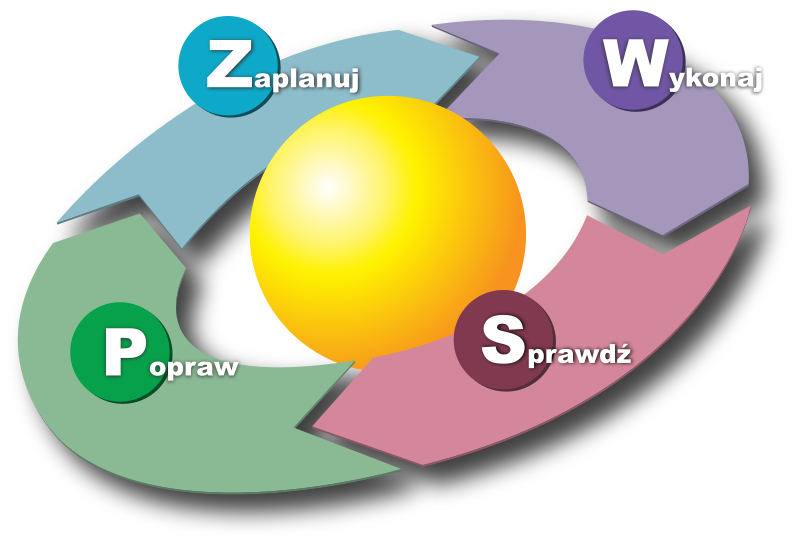 Prezentacja narzędzia do monitorowania realizacji podstawy programowej kształcenia w zawodach dla pięcioletniego technikum
przewodniczący Zespołu Wsparcia Edukacji Zawodowej w województwie mazowieckim
Marek Tomasiewicz
Narzędzie do monitorowania realizacji podstawy programowej.
Rozporządzenie Ministra Edukacji Narodowej z dnia 16 maja 2019 r. w sprawie podstaw programowych kształcenia w zawodach szkolnictwa branżowego oraz dodatkowych umiejętności zawodowych w zakresie wybranych zawodów szkolnictwa branżowego (Dz. U. z 2019 poz. 991 ze zm.).
Rozporządzenie Ministra Edukacji Narodowej z dnia 11 marca 2020 r. zmieniające rozporządzenie w sprawie podstaw programowych kształcenia w zawodach szkolnictwa branżowego oraz dodatkowych umiejętności zawodowych w zakresie wybranych zawodów szkolnictwa branżowego (Dz. U. z 2020 poz. 635)
Narzędzie do monitorowania realizacji podstawy programowej.
Narzędzie obejmuje:
Założenia nowej podstawy programowej do przedmiotów zawodowych 2019 r. nie tylko w technikum 5 letnim ale również w  branżowej szkole I i II stopnia.
Sposób kodowania kwalifikacji zawodowych, jednostek efektów kształcenia i efektów kształcenia.
Zmniejszenie czasu pracy dyrektora i zespołów zawodowych w zakresie analizy podstawy programowej kształcenia w zawodach.
Jednoczesne korzystanie z programu przez wielu nauczycieli oraz informację zwrotną o realizacji podstawy programowej dla dyrektora i nauczycieli.
Możliwość równomiernego zaplanowania podstawy programowej z uwzględnieniem możliwości edukacyjnych uczniów.
Narzędzie do monitorowania realizacji podstawy programowej.
Narzędzie obejmuje:
Możliwość projektowania cyklu kształcenia i jego modyfikacji w zależności od okoliczności, w tym również podczas kształcenia zdalnego.
Znajomość rozplanowanych treści wynikających z podstawy programowej przed rozpoczęciem procesu kształcenia. 
Indywidualizację pracy nauczycieli w zakresie planowania i realizacji, poprzez zespołowe zbiorcze analizowanie wprowadzonych danych. 
Natychmiastową identyfikację niezaplanowanych i niezrealizowanych efektów kształcenia w zbiorczym podsumowaniu.
Kształtowanie kompetencji kluczowych w zakresie wykorzystywania narzędzi cyfrowych przez nauczycieli.
Narzędzie do monitorowania realizacji podstawy programowej.
Idea narzędzia
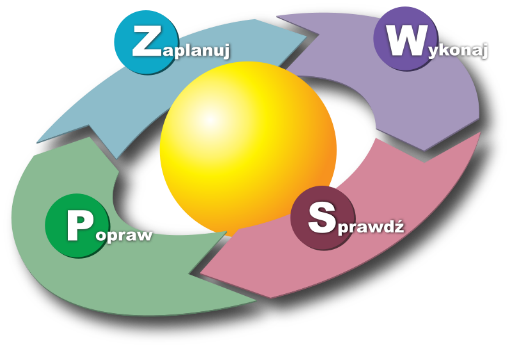 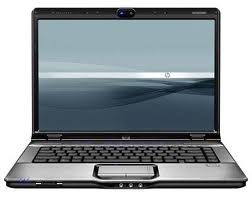 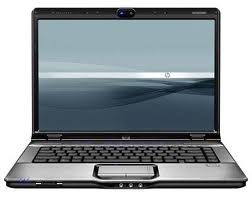 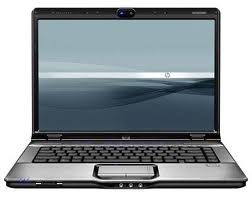 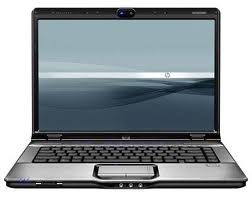 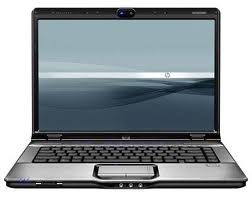 Nauczyciel 4
Nauczyciel 1
Nauczyciel 2
Nauczyciel 3
Nauczyciel 5
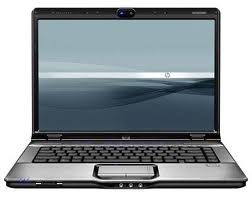 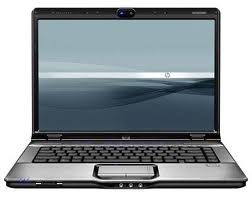 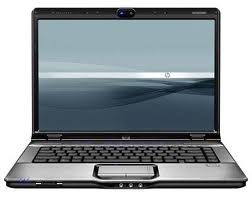 Nauczyciel 9
Nauczyciel 6
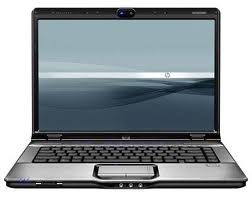 DYREKTOR SZKOŁY
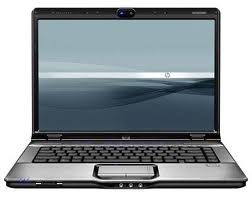 Nauczyciel 7
Nauczyciel 8
Narzędzie do monitorowania realizacji podstawy programowej.
Dane potrzebne do procesu kodowania arkusza z podstawy programowej …z 2019r.
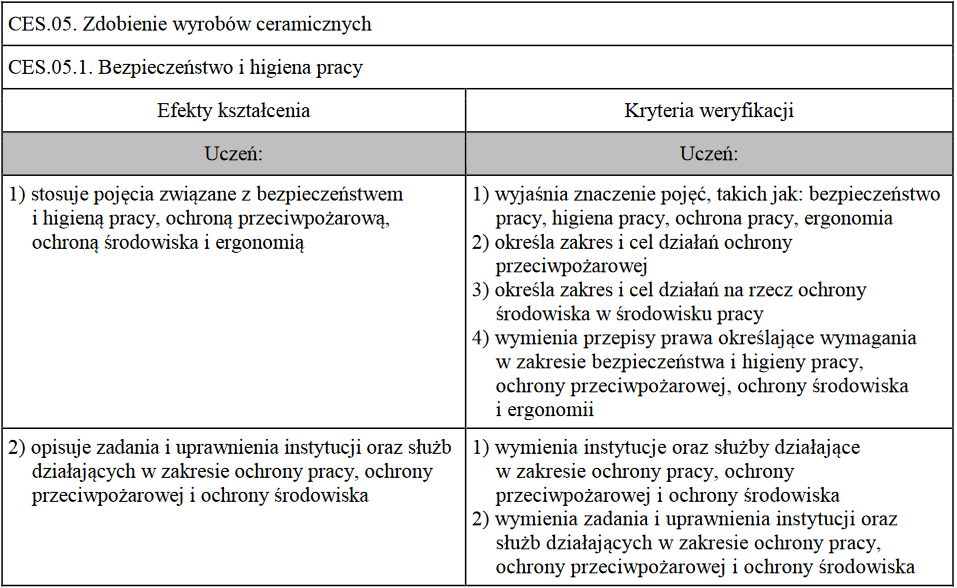  Nazwa i symbol kwalifikacji w zawodzie
 Nazwa i symbol jednostki efektów kształcenia
Narzędzie do monitorowania realizacji podstawy programowej.
Szkolny plan nauczania
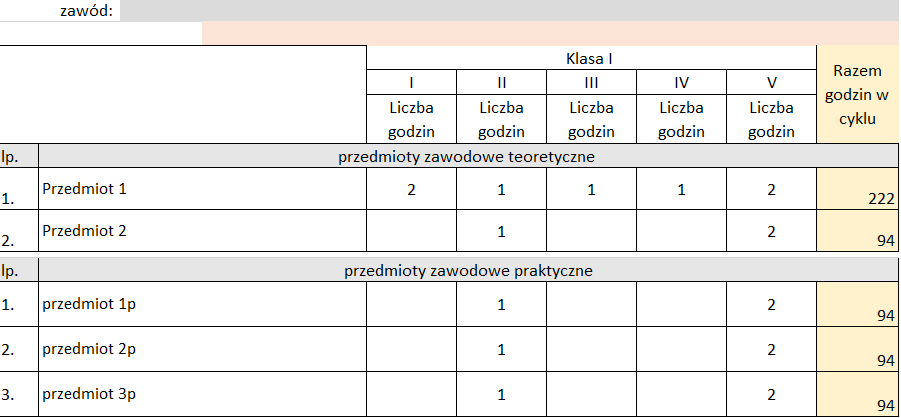 Symbol cyfrowy
Narzędzie do monitorowania realizacji podstawy programowej.
Kodowanie I kwalifikacji w zawodzie
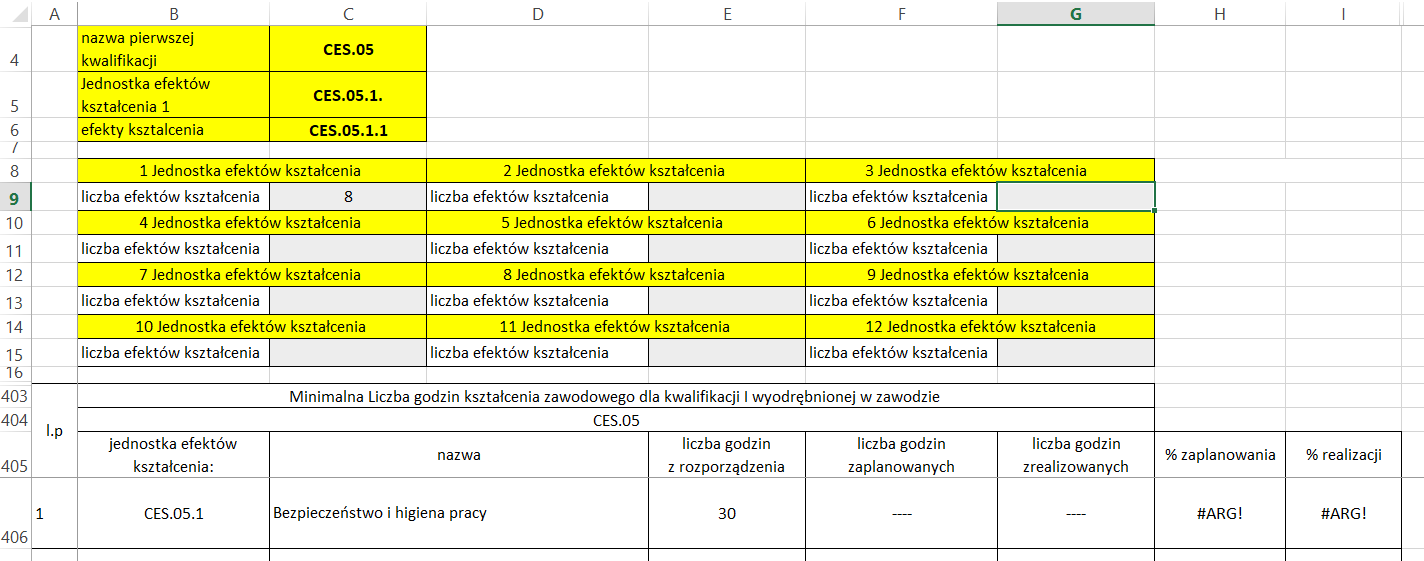 Narzędzie do monitorowania realizacji podstawy programowej.
Kodowanie efektów kształcenia w arkuszu dla nauczyciela
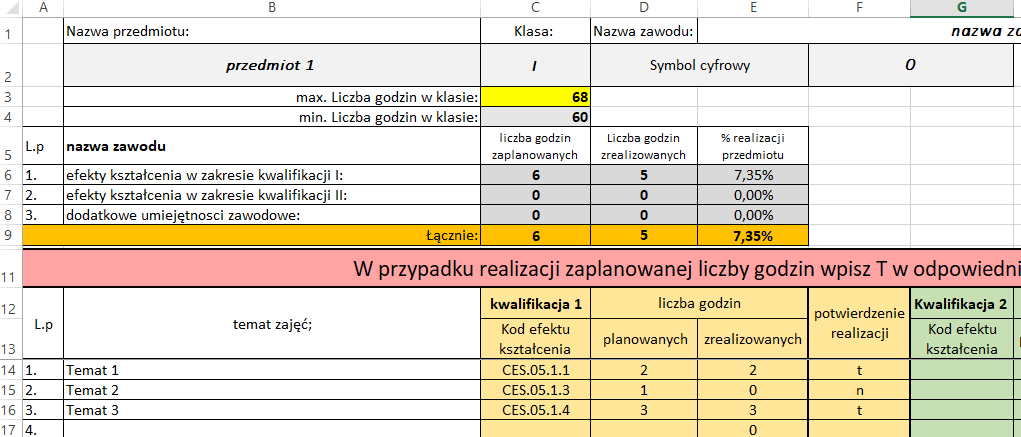 Narzędzie do monitorowania realizacji podstawy programowej.
Arkusz Monitoringu planowania i realizacji I kwalifikacji w zawodzie – arkusz dla dyrektora
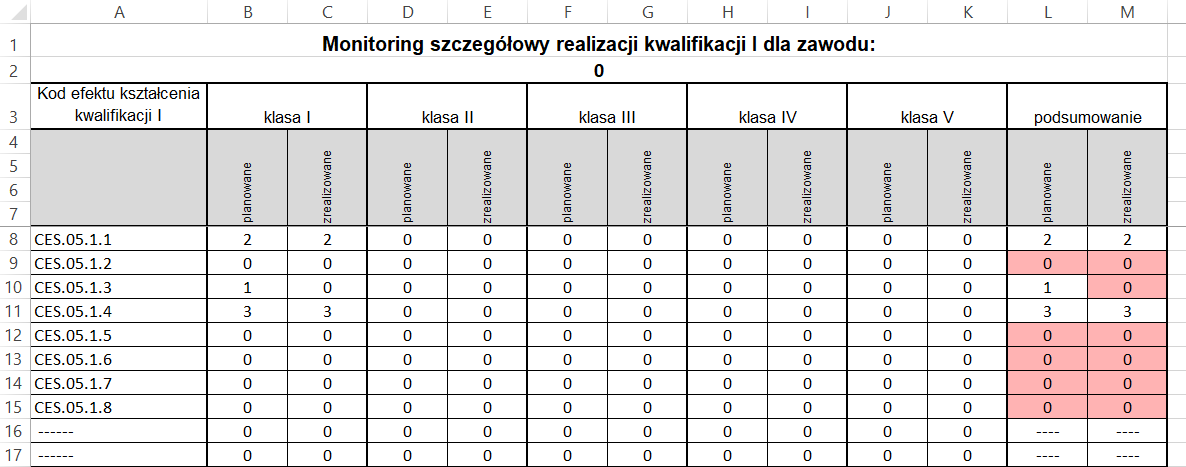 Narzędzie do monitorowania realizacji podstawy programowej.
Kodowanie II kwalifikacji w zawodzie
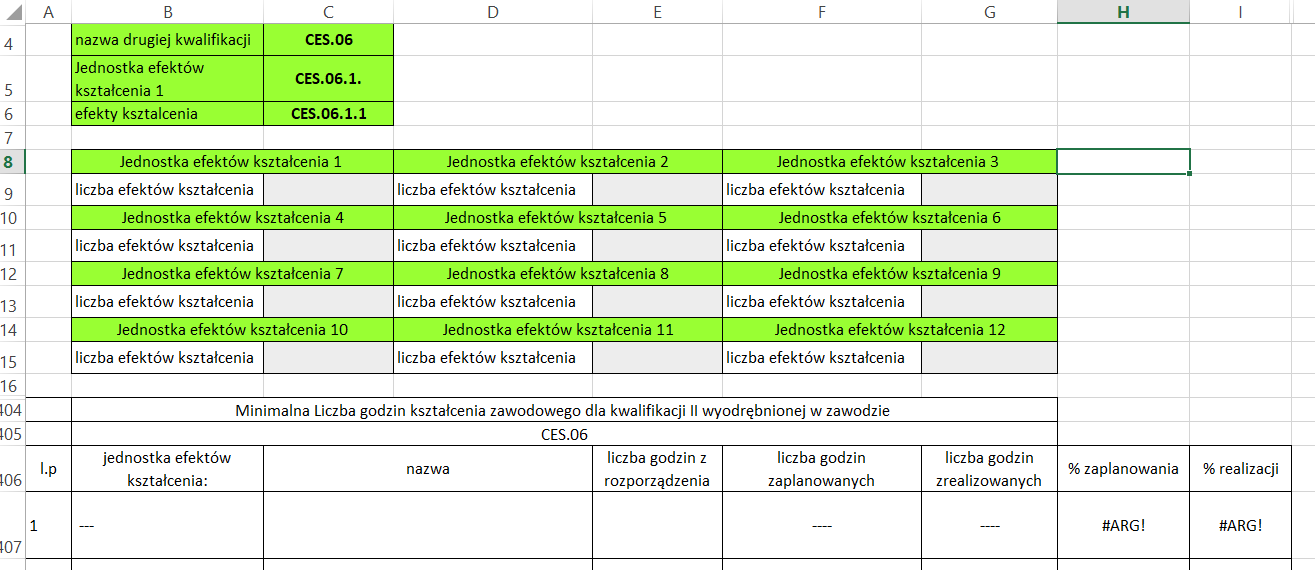 Narzędzie do monitorowania realizacji podstawy programowej.
Kodowanie efektów kształcenia w arkuszu dla nauczyciela
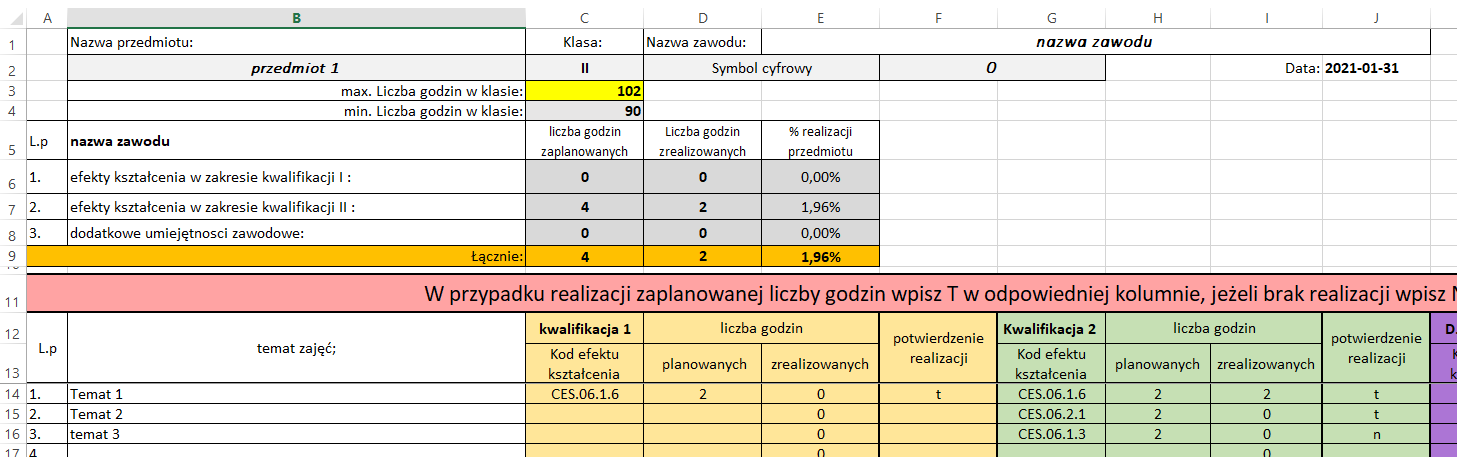 Narzędzie do monitorowania realizacji podstawy programowej.
Arkusz Monitoringu planowania i realizacji II kwalifikacji w zawodzie – arkusz dla dyrektora
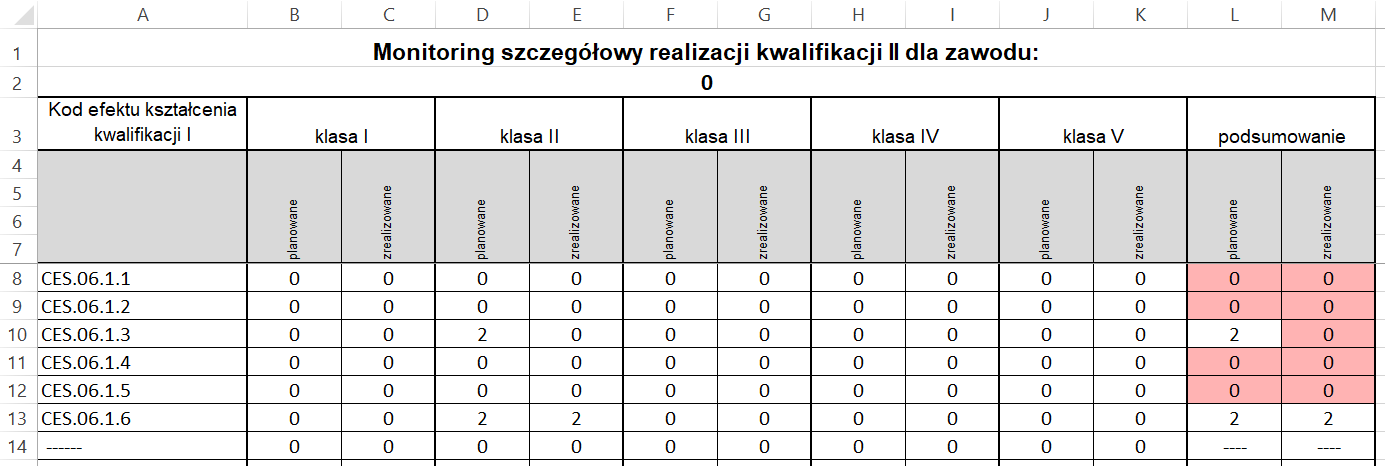 Narzędzie do monitorowania realizacji podstawy programowej.
Kodowanie dodatkowych umiejętności zawodowych
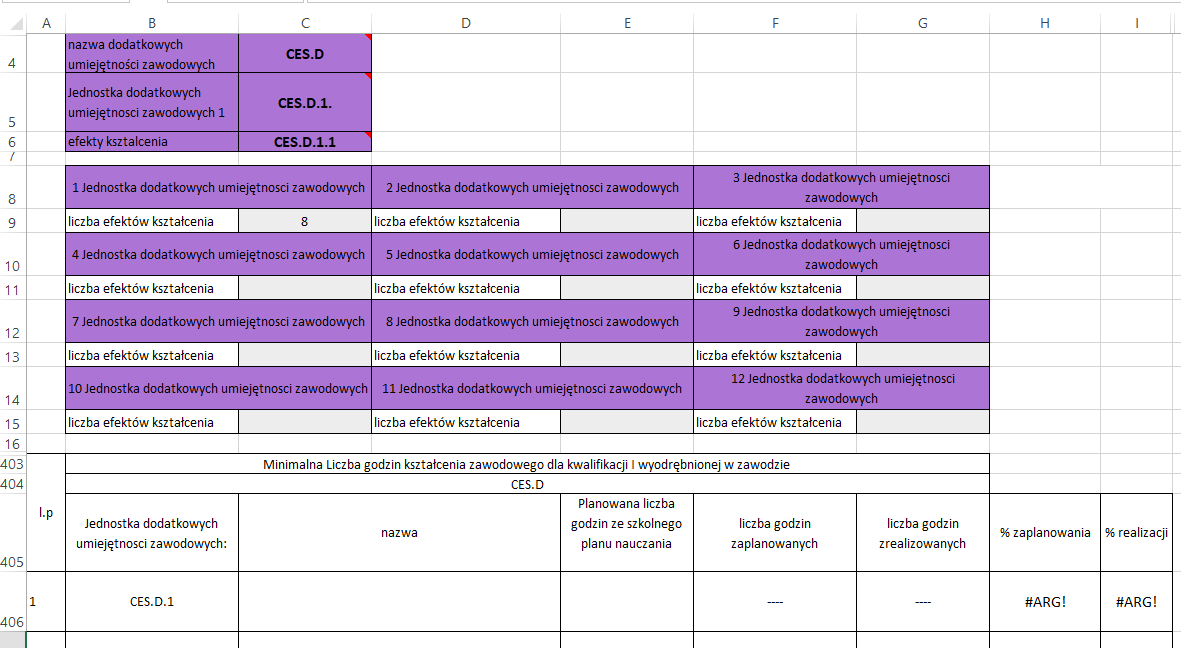 Narzędzie do monitorowania realizacji podstawy programowej.
Kodowanie dodatkowych umiejętności zawodowych w arkuszu dla nauczyciela
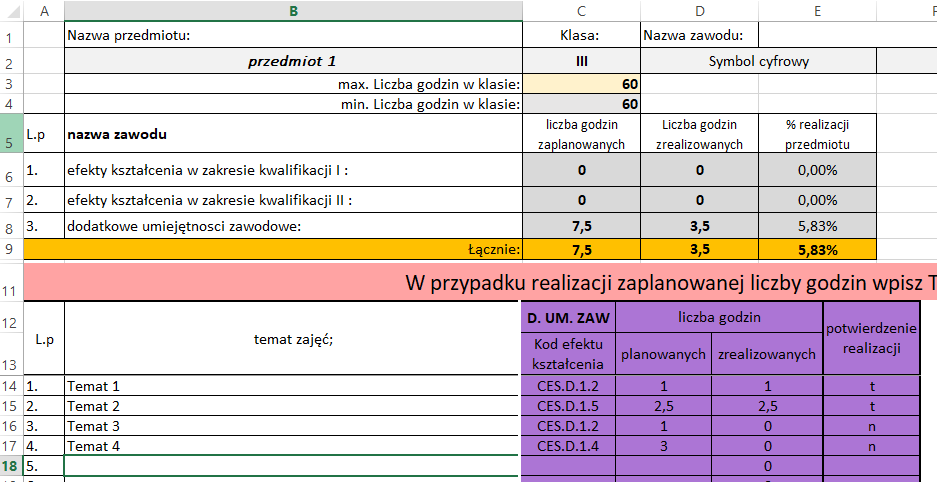 Narzędzie do monitorowania realizacji podstawy programowej.
Arkusz Monitoringu planowania i realizacji kwalifikacji dodatkowych w zawodzie – arkusz dla dyrektora
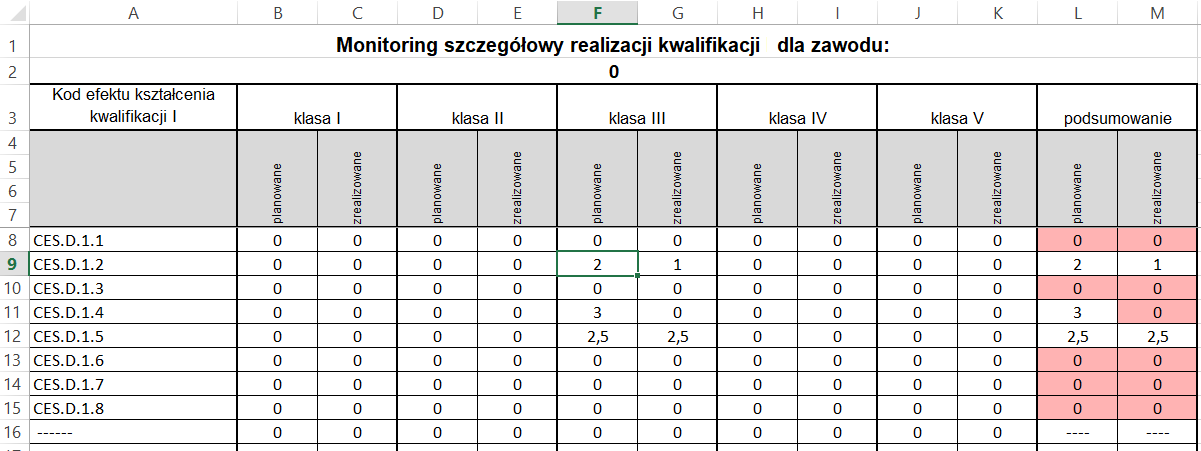 Narzędzie do monitorowania realizacji podstawy programowej.
Aktualizacja danych:
Możliwa tylko i wyłącznie przez plik o nazwie:
00_Program monitorowania_podstawy_programowej_5_letni
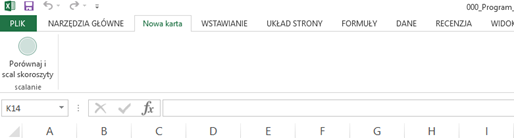 Przycisk do aktualizacji danych
Narzędzie do monitorowania realizacji podstawy programowej.
Aktualizacja danych  wskazanie plików do scalenia
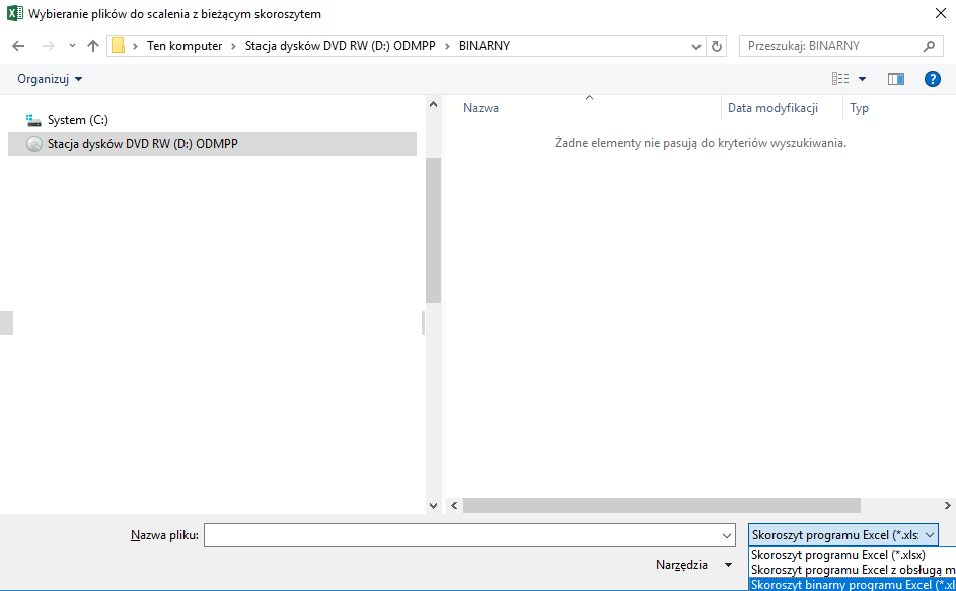 Podczas scalania plików należy wybrać opcję:
Skoroszyt binarny programu Excel (*.xlsb)
Narzędzie do monitorowania realizacji podstawy programowej.
Aktualizacja danych  wskazanie plików do scalenia
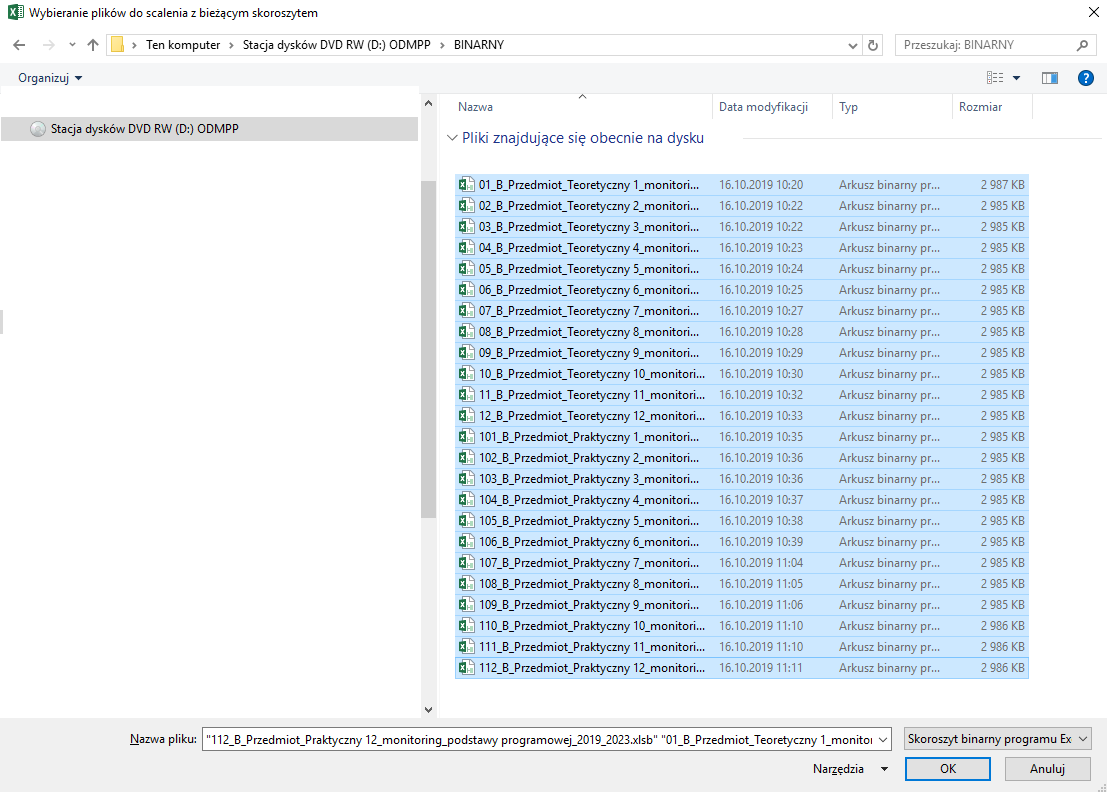 Narzędzie do monitorowania realizacji podstawy programowej.
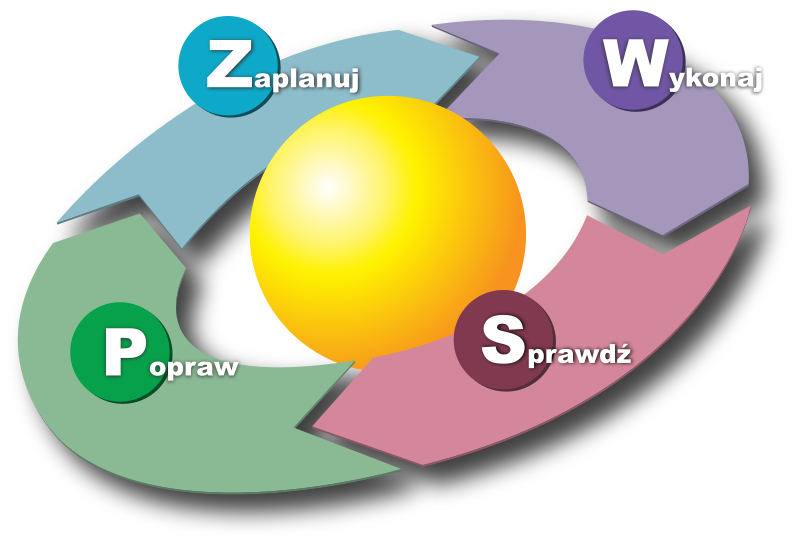 Dziękuję za uwagę
Opracował:  Marek Tomasiewicz

przewodniczący Zespołu Wsparcia Edukacji Zawodowej w województwie mazowieckim

 Warszawa  04.02.2021 r.